Application of Multiple CMFs
Frank Gross, VHB
Questions
Can you use CMFs to estimate the combined effect of multiple countermeasures? 
What methods should you use?
Add CMFs?
Multiply CMFs?
Other methods?
Ideal Answer
Apply CMF that represents combined effect
In an Unideal World
Estimate combined effect using CMFs that represent individual countermeasure effects
Potential Methods
Method Selection Process
Define scenario of interest
Understand limits of combined countermeasure effect
Determine potential for overlapping effects among countermeasures
Categorize magnitude of individual countermeasure effects
1. Define Scenario of Interest
Countermeasures
Roadway characteristics
Traffic volume
Crash type and severity
Time of day
Specific treatment location
2. Understand Limits of Combined Effect
3. Determine Potential for Overlapping Effects
Defined with respect to target crashes
Represents likelihood that individual countermeasures would address similar crashes
Different than applicability of CMF
Reflects crash types used to develop CMF
3. Determine Potential for Overlapping Effects
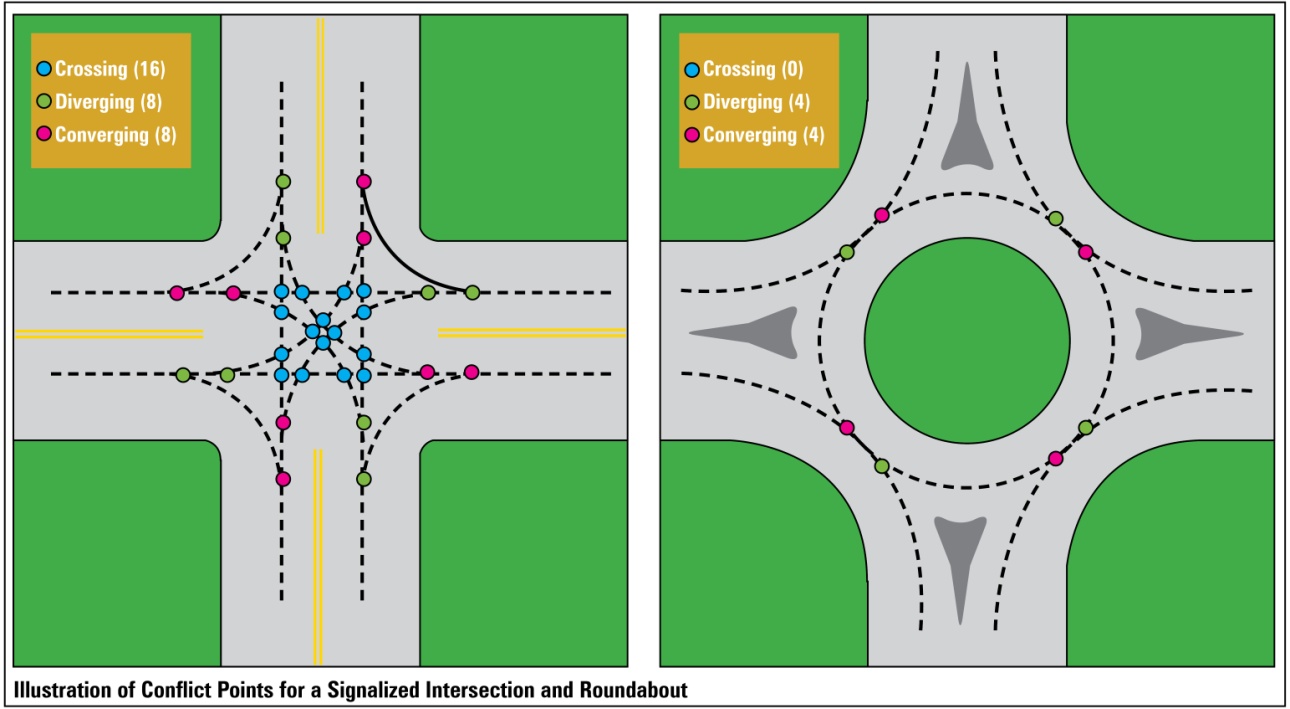 3. Determine Potential for Overlapping Effects
Scenario
Location: 2-way, stop-controlled intersection
CM1: install lighting on major road
CM2: install intersection warning signs on minor road
Question
Do you think there would be no overlap, some overlap, or complete overlap in the target crashes?
3. Determine Potential for Overlapping Effects
3. Determine Potential for Overlapping Effects
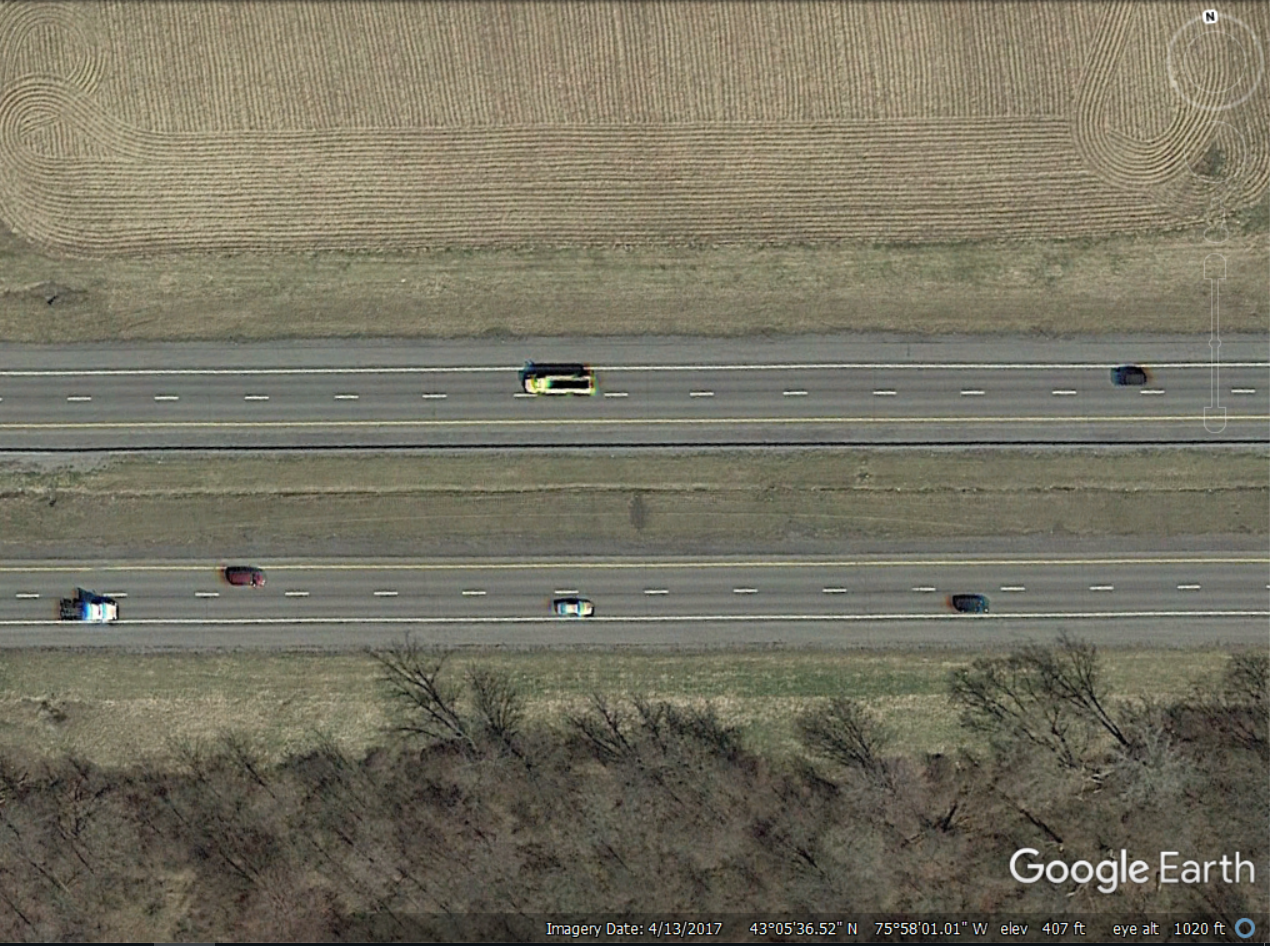 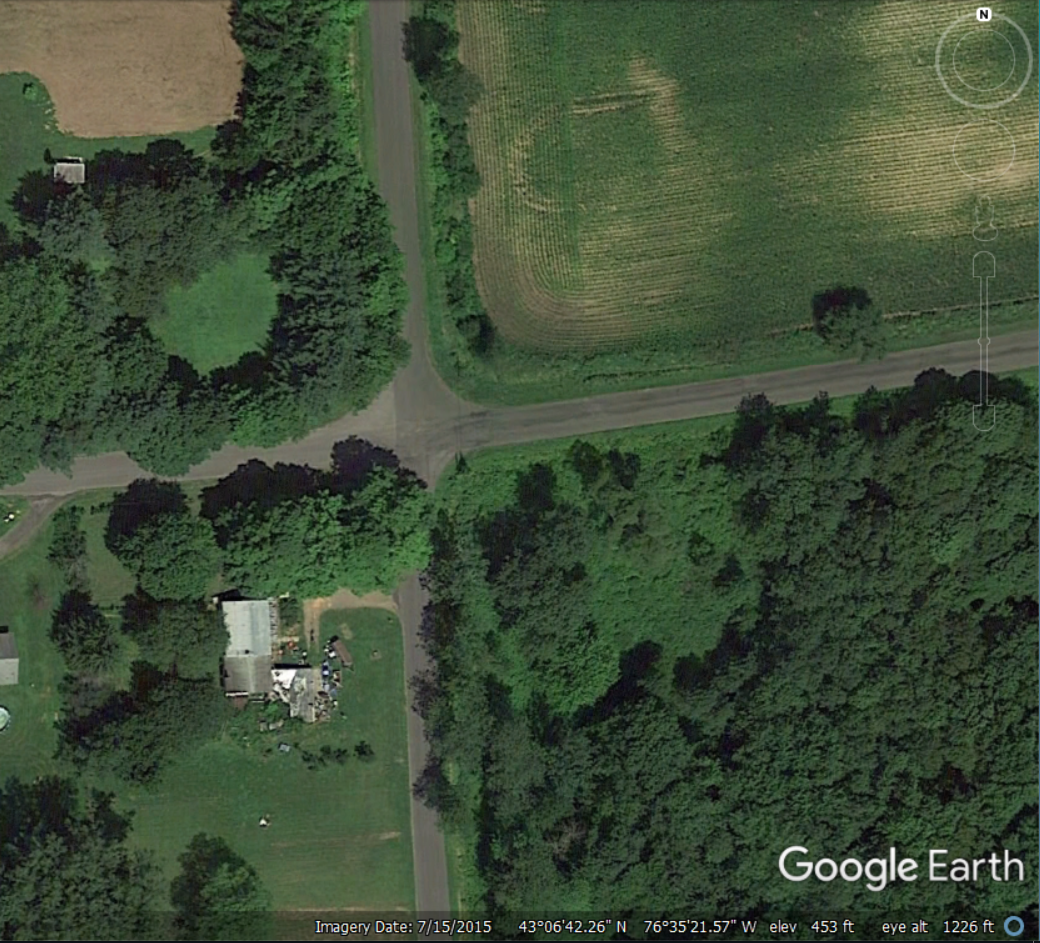 4. Categorize Magnitude of Individual Effects
Select Method to Estimate Combined Effect (CMFs apply to same crash type and severity)
Example Application
Select Method to Estimate Combined Effect (CMFs apply to different crash type or severity)
Apply smallest CMF to applicable crashes
Excluding crashes associated with other CMFs
Apply next smallest CMF to applicable crashes
Excluding crashes associated with other CMFs
If necessary, estimate CMF for combined effect and apply it to applicable crashes
Sum change in crashes to calculate combined effect
Check that estimated change ≤ 100%
Example Application
Crash Group1
CMF1
Crash Group2
CMF2
Example Application
Crash Group1
Crash Group1
Crash Group2
Crash Group3
Crash Group3
Crash Group2
CMF1
CMF1
CMF2
CMF2
Crash Group1
CMF1
Crash Group2
CMF2
Questions
Can you use CMFs to estimate the combined effect of multiple countermeasures? 
What methods should you use?
Add CMFs?
Multiply CMFs?
Other methods?
Questions
Frank Gross
VHB
919-334-5602
fgross@vhb.com